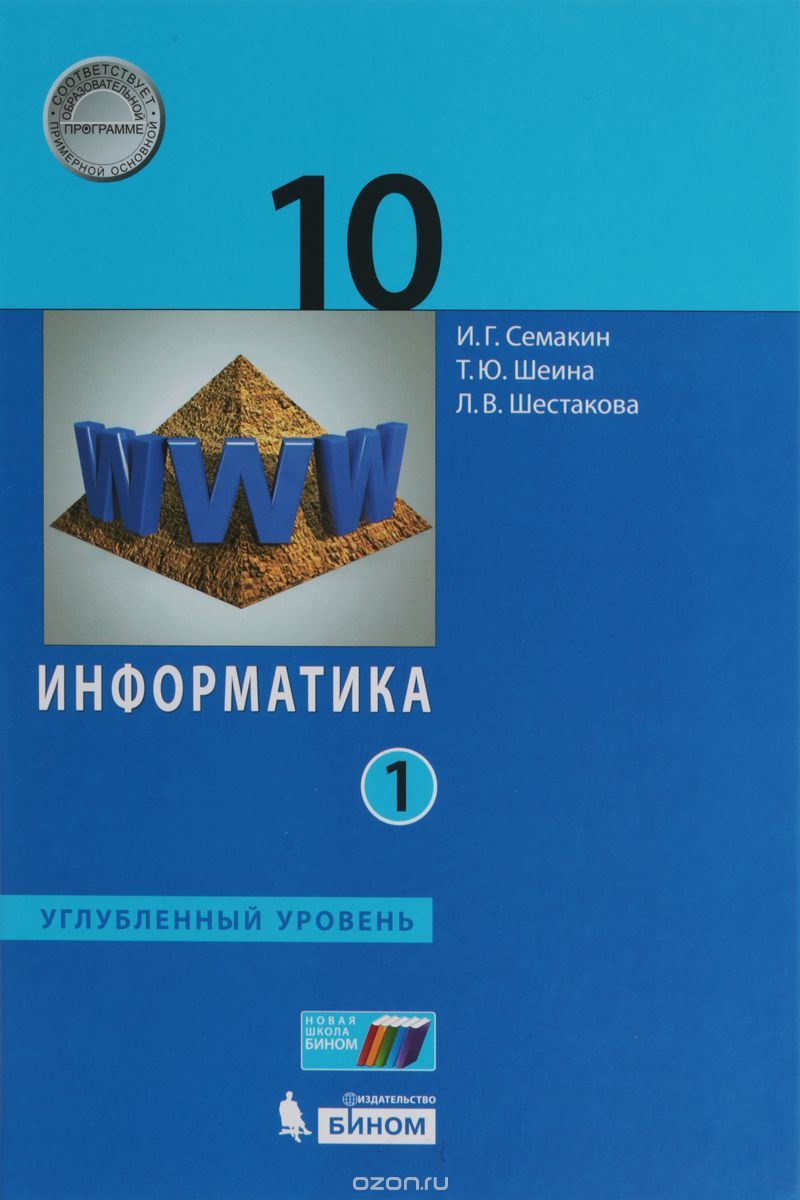 Долговременная памятьУстройства ввода и вывода
Компьютер
Информатика
10 класс
Углубленный уровень
Долговременная (внешняя) память
энергонезависимая память, предназначенная для длительного хранения данных.
Жесткий магнитный диск
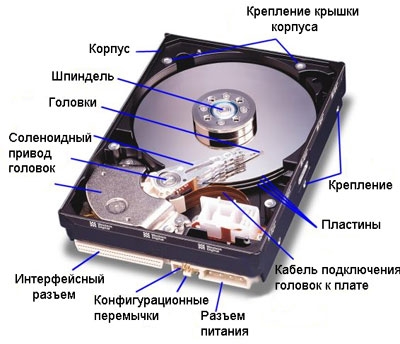 [Speaker Notes: Рассказать про элементы ЖМД]
Форматирование
Низкоуровневое форматирование – создание дорожек, секторов, управляющей информации;

Разбиение на разделы – создание логических дисков (С:, D: и т.д.);

Высокоуровневое форматирование – определяет тип файловой системы (FAT32, NFTS и т.д.)
Низкоуровневое форматирование
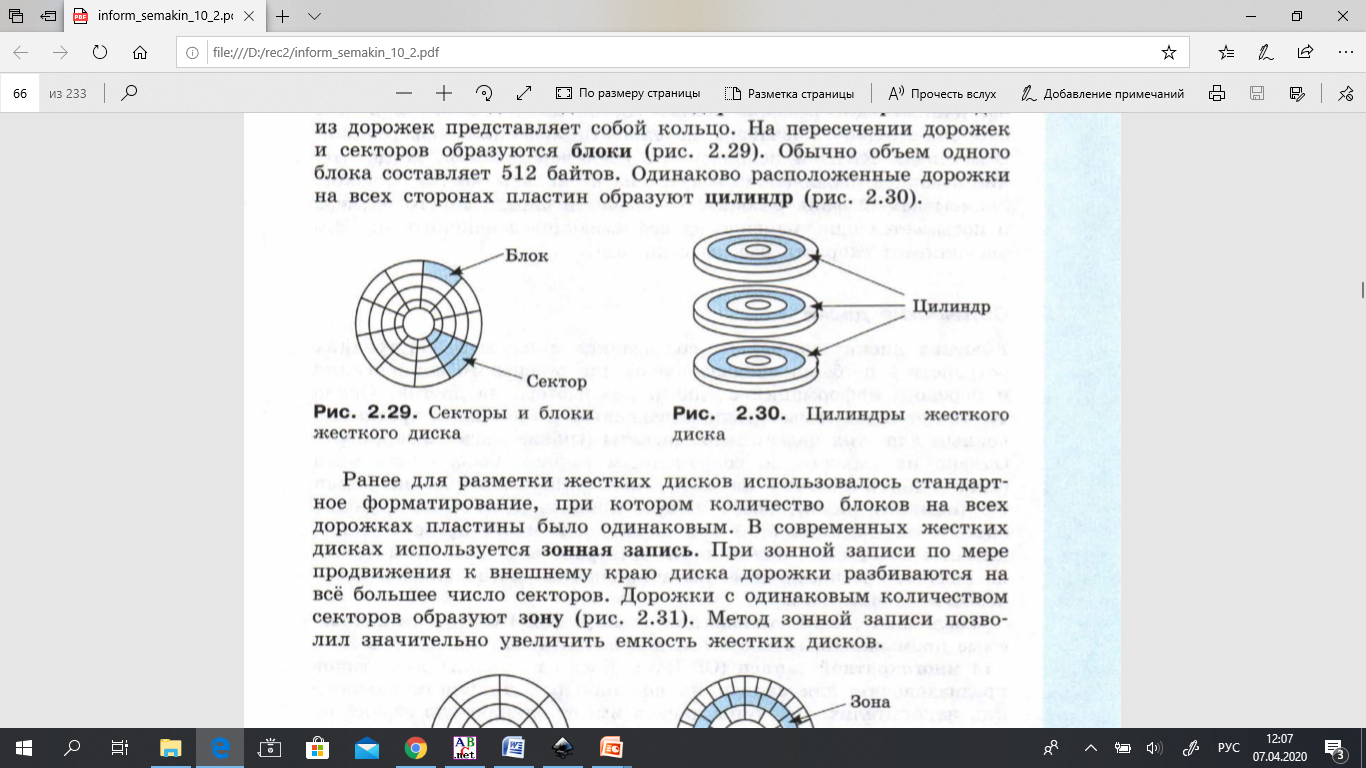 [Speaker Notes: Размер блока – 512 КБ]
Зонная запись
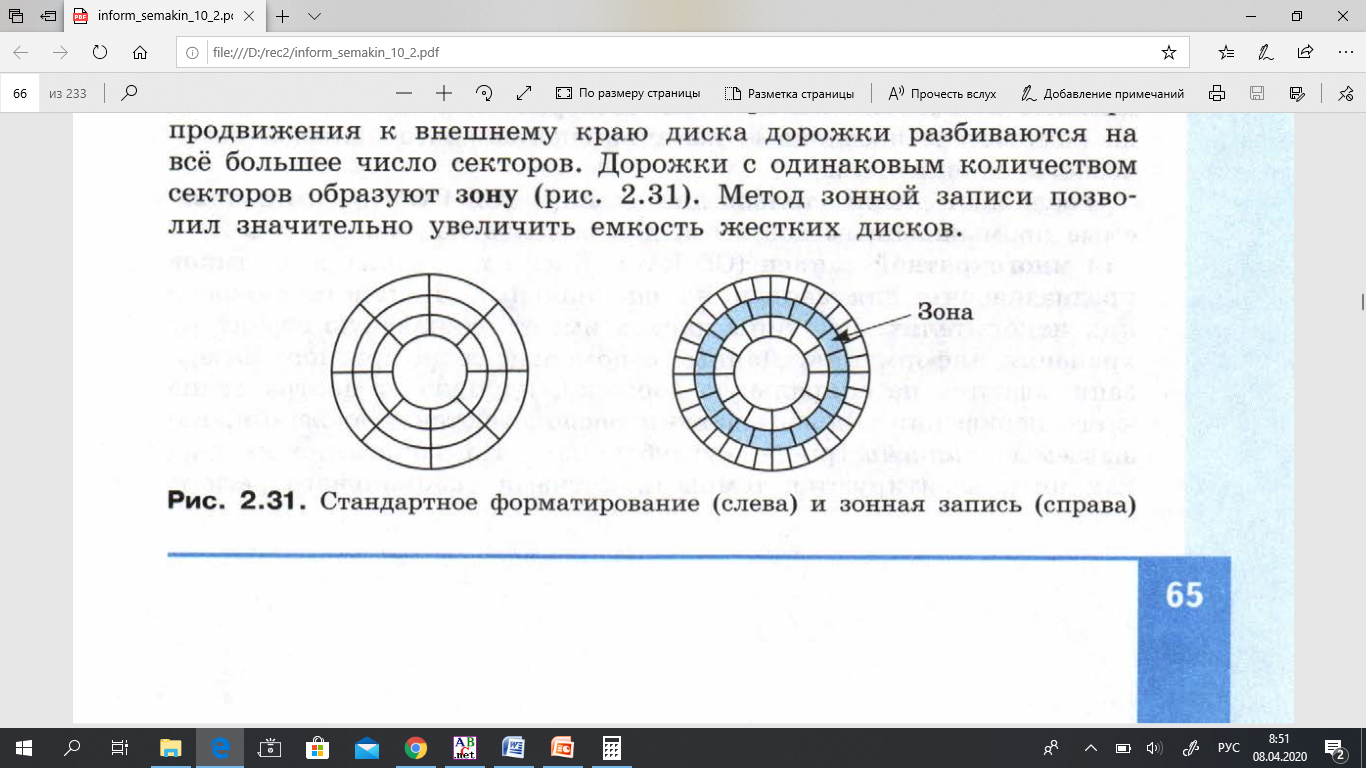 Высокоуровневое форматирование
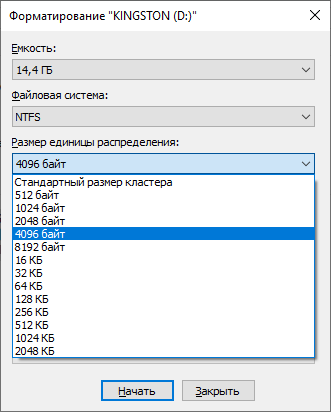 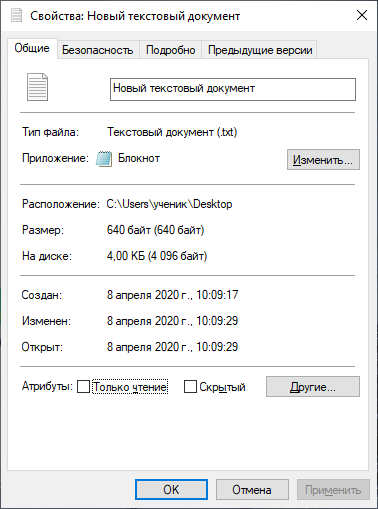 [Speaker Notes: Кластер – несколько блоков
Файл занимает целое число кластеров]
Устройства ввода/Вывода
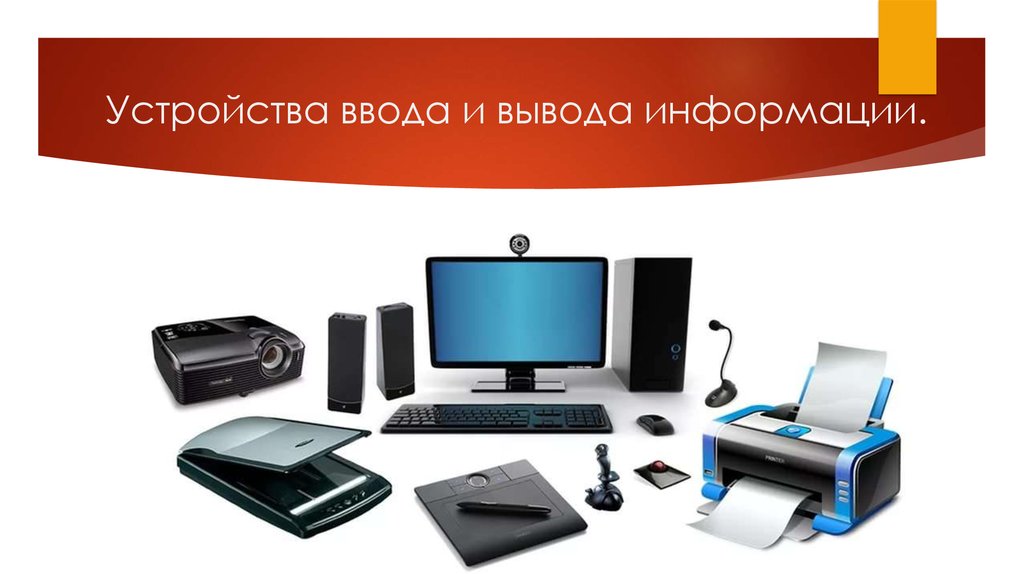 [Speaker Notes: Каждое устройство – какое
Ввод: сканер, клавиатура, планшет, джойстик, мышь, трекбол, микрофон, web-камера (8)
Вывод: проектор, монитор, принтер, колонки (4)]